Motivação
Tânia Rodrigues Ribeiro
ISCTE - IUL
Perspectiva Geral
Figure 15.1  A model of motivation at work
Porquê estudar a motivação
Para se conseguir acrescentar valor, é necessário motivar os outros.
A ampla compreensão das teorias da motivação permite uma reflexão crítica e escolha da abordagem mais correcta.
Permite questionar os pressupostos por detrás das práticas, compreender se se adequam à situação ou se as alternativas podem funcionar melhor.
Os Modelos também permitem que cada um de nós reflicta sobre o que motiva e considerar as implicações de carreira
Gerir e Motivar
Acrescentar valor aos recursos depende da actividade humana - o compromisso de agir de determinada maneira.
Depende da uma escolha – a motivação surge dentro de uma pessoa e não pode ser imposta.
O desafio da gestão é compreender que tipo de condições conseguirão estimular e canalizar a energia, por forma a os colaboradores demonstrarem os comportamento exigido.
O que é a motivação
É o resultado de uma interacção entre a pessoa e uma situação; não é uma característica pessoal.
É o processo pelo qual os esforços pessoais são energizados, dirigidos e sustentados em direcção a um objectivo que se pretende alcançar.
Energia: uma medida de intensidade.
Direcção: relativamente às metas organizacionais 
Persistência: esforço consciente para alcançar objectivos.
A motivação funciona melhor quando as necessidades individuais são compatíveis com as metas organizacionais.
Contexto Social da Motivação
Figure 15.2  Human needs in context – the situational perspective
Contracto Psicológico
As pessoas têm expectativas mútuas, não escritas, uns dos outros - um contrato psicológico.
Empregador espera ... / Empregado espera …
As percepções de justiça afectam o comportamento.
Como o contracto é subjectivo (psicológico) é facilmente danificado.
Varia com o contexto - as diferenças nacionais
Modificações de Comportamento
Foco sobre as consequências das acções: por mostrar ligação entre elas – incentivando comportamentos desejáveis ​​e desencorajando comportamentos indesejáveis.
Princípios a seguir:
Recompensar só os comportamentos/ acções desejadas
Recompensar rapidamente (reforçar ligações)
A recompensa incentiva a repetição (reforço)
A recompensa é mais eficaz do que a punição
O reforço repetido traz mudança permanente
1. Teorias do Conteúdo
Que necessidades as pessoas procuram satisfazer no trabalho?
Maslow (1970): A Hierarquia das necessidades
As necessidades são categorizadas em 5 níveis.
As pessoas deverão satisfazer as necessidades de nível inferior antes de poderem satisfazer as de nível superior.
Necessidades satisfeitas já não são motivadoras.
Motivar uma pessoa depende de saber em que nível ela está na hierarquia das necessidades.
Hierarquia de necessidades 
Nível inferior  - externas: fisiológicas, segurança 
Nível superior - internas: sociais, auto-estima, actualização pessoal
Maslow: Hierarquia das Necessidades
Alderfer: Teoria ERG
Clayton Alderfer (1972) testou empiricamente a teoria de Maslow.

Combinou as categorias da motivação de Maslow, em 3 novas categorias:
Necessidades de Existência: necessidades fisiológicas e necessidade material.
Necessidades de Relacionamento: necessidades sociais e de estima.
Necessidades de Crescimento: necessidades de auto-realização

Não estabeleceu hierarquias entre  as necessidades.

A sua principal contribuição foi a flexibilidade das relações entre as 3 necessidades – a importância  atribuída a cada categoria/ necessidade varia de pessoa para pessoa:
É possível que uma pessoa se sinta motivada em simultâneo por necessidades de vários níveis.
Comparação entre Maslow e Alderfer
McClelland (1961): Teoria das Necessidades
Existem três necessidades importantes, que constituem a maior motivação no trabalho.
Necessidade de Sucesso 
A vontade de se exceder a si mesmo
Necessidade de Poder 
A necessidade de influenciar o comportamento alheio 
Necessidade de afiliação 
O desejo pelas relações interpessoais
Herzberg: Factores Higiénicos e Motivadores
A satisfação e a insatisfação no trabalho são criadas por dois factores:
Factores Higiénicos: factores extrínsecos (ambientais) que quando não presentes criam insatisfação:
Políticas da companhia
Supervisão/ Relações interpessoais
Salário
Condições de trabalho
Factores Motivadores: factores intrínsecos (psicológicos) que quando presentes criam satisfação:
Realização
Reconhecimento
Trabalho em si (variado; desafiante)
Responsabilidade
Os factores que provocam as atitudes positivas face ao trabalho (intrínsecos), não são os mesmos que provocam atitudes negativas (extrínsecos).
Os factores motivadores influenciam os colaboradores a maior empenho e esforço, levando a maiores performance.
Os factores higiénicos podem reduzir a insatisfação dos colaboradores/ evitar atitudes negativas, mas não têm nenhum efeito sobre a sua satisfação e não encorajam a performance.
A Teoria dos 2 factores de Herzberg
Factores
motivadores
“trabalho e
internos”…
Factores
higiénicos ou de
manutenção
“ambiente do
trabalho”
McGregor: teoria do X ou do y?
Cada acção de gestão baseia-se na teoria X ou Y 
Cada acção da gestão vai depender do modo: 
 Como os gestores pensam…
Teoria X
O ser humano não gosta de trabalhar e fará tudo para o evitar
A maior parte das pessoas necessita de ser controlada, dirigida e ameaçada com sanções para que trabalhe para os objectivos da organização
Uma pessoa normal deseja ser dirigida, evita responsabilidade, possui pouca ambição e procura acima de tudo segurança.
Teoria Y
A maioria das pessoas não é por natureza contrária ao trabalho; o esforço físico e mental no trabalho é tão natural como o jogar ou o repousar.
As pessoas exercerão auto-controle e auto-dirigir-se-ão para atingir os objectivos a que aderem; o controle por outrem e a ameaça de sanções não são as únicas formas de direccionar  esforços para os objectivos.
Aderência aos objectivos é função das recompensas, particularmente das relacionadas com necessidades de estima e de auto-actualização.
Desde que em condições apropriadas, a pessoa média aprende não só a aceitar, como a procurar responsabilidade.
Muitas pessoas têm capacidade para usar a criatividade e a inovação de forma a resolver os problemas da organização.
Em grande parte das organizações o potencial intelectual da maioria dos indivíduos só parcialmente é utilizado.
Os gestores que  vêem os trabalhadores através da Teoria X têm políticas diferentes (controle, supervisão, etc.) do que aqueles que detêm os pressupostos da Teoria Y (responsabilidade, confiança, iniciativa).
2. Teorias dos Processos
Porque é que as pessoas escolhem um curso de acção em busca da satisfação, em vez de outro?
Teoria das Expectativas
Defende que a motivação depende da crença de uma pessoa de que determinado esforço irá conduzir a uma boa performance (desempenho), e que essa boa performance irá permitir que receba um resultado que valoriza. 

A chave da teoria é compreender e gerir os objectivos dos empregados e as ligações entre esforço, performance e recompensa.

Existem 3 componentes:
Expectativa (ligação Esforço -  Performance) (E – P)
A probabilidade subjectiva percebida de que um determinado esforço resultará numa performance (desempenho) bem sucedido.
Instrumentalidade (ligação Performance – Resultado/ Outcome) (P – O)
A percepção de que um determinado nível de desempenho levará a um resultado desejável (recompensa).
Valência (V)
O valor/importância atribuídos à recompensa pela pessoa.
Os gestores podem influenciar a motivação dos colaboradores através de algumas acções:
Identificar e comunicar os requisitos para uma boa performance;
Assegurar facilidades que apoiem o esforço dos colaboradores – formação, papeis claros, etc.;
Assegurar uma relação clara entre performance e recompensa;
Promover o feedback, políticas transparentes de avaliação e de recompensa.
F= Força exercida/ grau motivação
E= Esforço
P= Performance (desempenho)
O= Resultado (Outcome)
V= valor do resultado
Teoria da Equidade
Propõe que os empregados percebem a relação entre aquilo que dão e o que recebem, numa situação de trabalho. Posteriormente comparam esse rácio (o que dão/ recebem) com os rácios dos colegas:

Se os rácios são vistos como iguais então existe equidade.

Se os rácios são vistos como diferentes, existe iniquidade e a pessoa sente-se sobre ou sub recompensada.

Quando existe iniquidade, os empregados tentarão fazer algo para equilibrar os rácios, ou seja, para procurar repor a justiça.
Teoria da Definição dos Objectivos
Locke - Os objectivos afectam a motivação
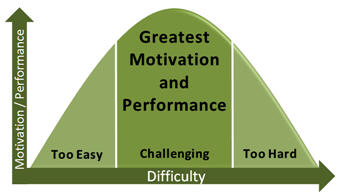 Os objectivos devem ser:
Difíceis – desafiantes, mas dentro das capacidades dos colaboradores.
Específicos – Expressam de forma precisa e clara as metas (se possível, quantificável).
Participativos – envolver colaborador da definição objectivos para aumentar empenhamento na sua realização.
Feedback – feedback constante do resultado da performance, permite colaboradores ajustarem a sua performance para atingir objectivo
[Speaker Notes: Objectivos assegurar são motivacionais
Locke e Latham (2002) - difícil, específicas, feedback, participativa]
3. Concepção/ Desenho da Função
Como tornar a função mais recompensadora?
Teoria das características da Função
As funções devem ser criadas/ desenhadas de forma a serem motivadoras - devem criar experiências de trabalho que satisfaçam as necessidades de crescimento pessoal dos trabalhadores.
Cinco características primárias de uma função:
Variedade de competências: quantas competências e talentos são necessários?
Identidade da tarefa: a função produz um trabalho completo?
Significância da tarefa: a função é realmente importante?
Autonomia:  qual o nível de independência do empregado com essa função?
Feedback: os trabalhadores sabem de facto o que estão a fazer?
Elevada Motivação
Níveis superiores da qualidade da performance
Elevada satisfação com o trabalho
Baixo absentismo e rotatividade
Modelo das Características da Função
Figure 15.7  The job characteristics model
Source: Adapted from Hackman and Oldham (1975)